Community Basics:
Posting
Log in to your CBA profile
Located in the top right-hand corner click the ‘Community’ button or click the CBA Community button under member recourses
To view the your Section forum, choose the ‘My Communities’ option
Click on your desired Section
To post, click ‘add’
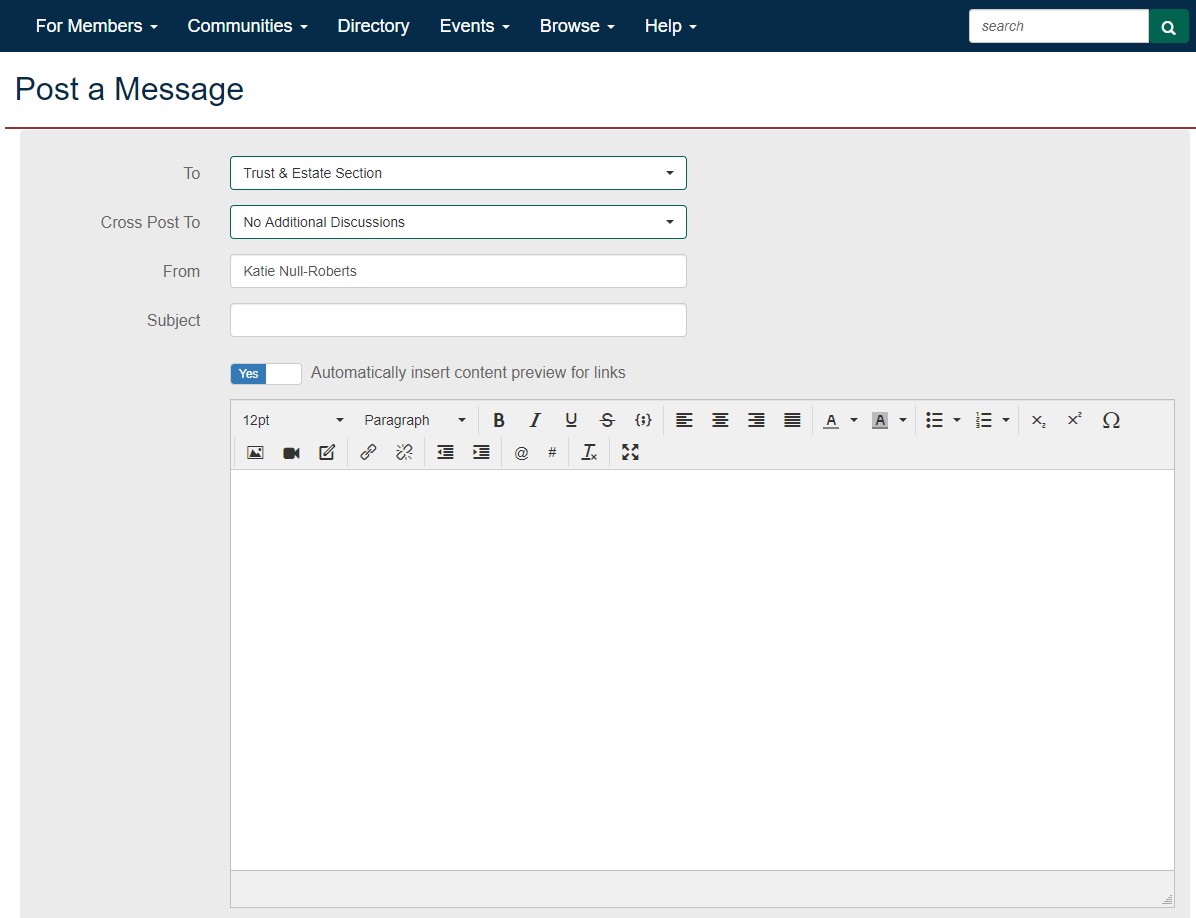 If there is a Section that you would like to cross post to, you may choose by clicking the ‘cross post to’ option.


Add your subject to the ‘subject’ line.


Add the body of your post.
To attach a file to your post click the ‘attach’ button, from there you will be prompted to upload your attachment.
When you have successfully added your attachment your screen should look like this:
To schedule your post, click the ‘schedule’ option
Select your desired date and time, then click ‘schedule’
Once you are satisfied with your post, hit ‘send’